INDICE Y MOTIVACIÓN
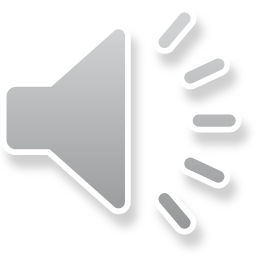 OBJETIVOS
ESTUDIO DE MERCADO
ESTRUCTURA PORTAL WEB
SOFTWARE UTILIZADO
INTERFAZ USUARIO
BASE DE DATOS
PLUGINS Y ESTILOS
CONCLUSIONES
OBJETIVOS
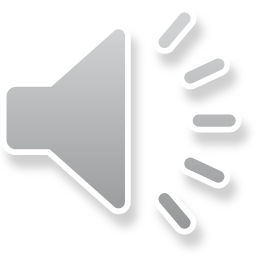 Principal:
	Creación final de un portal web 

Secundarios:
Investigación de la trayectoria de la enseñanza online
Estudio de mercado sobre las plataformas actuales
ESTUDIO DE MERCADO
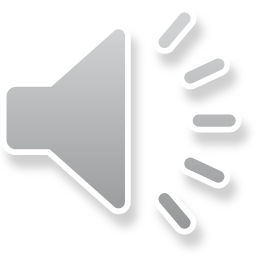 Problemas existentes
Diseños inadecuados
Organización de contenidos indebida
Dificultad para navegar por la web
Falta de contenido por edades

Posibles soluciones
Buscar las necesidades del usuario final
Solventar problemas existentes
ESTRUCTURA WEB
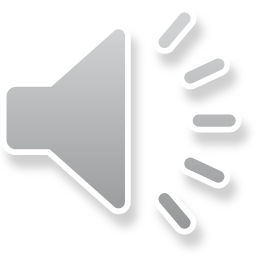 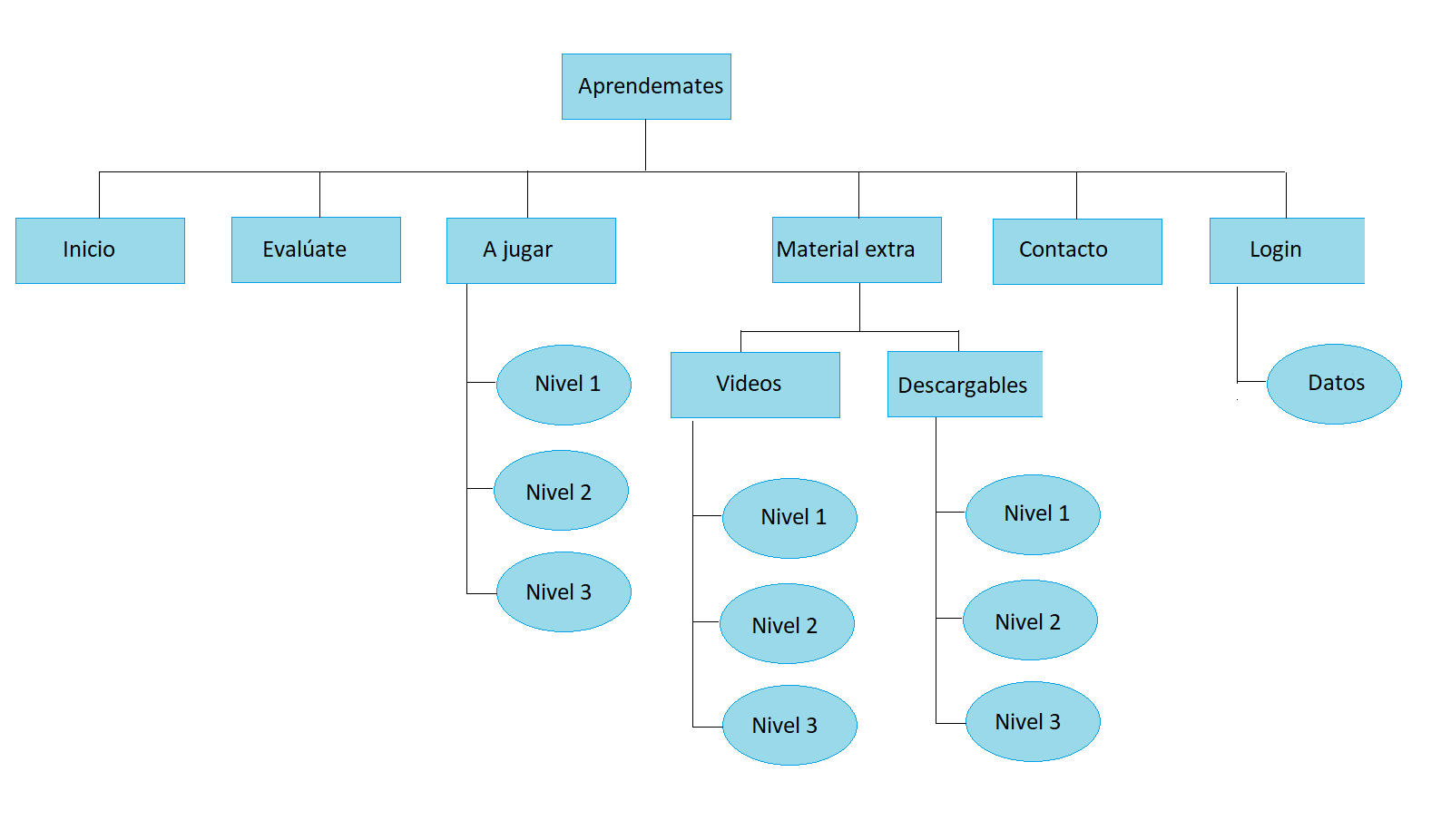 SOFTWARE UTILIZADO
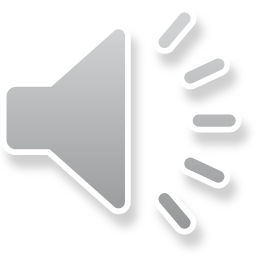 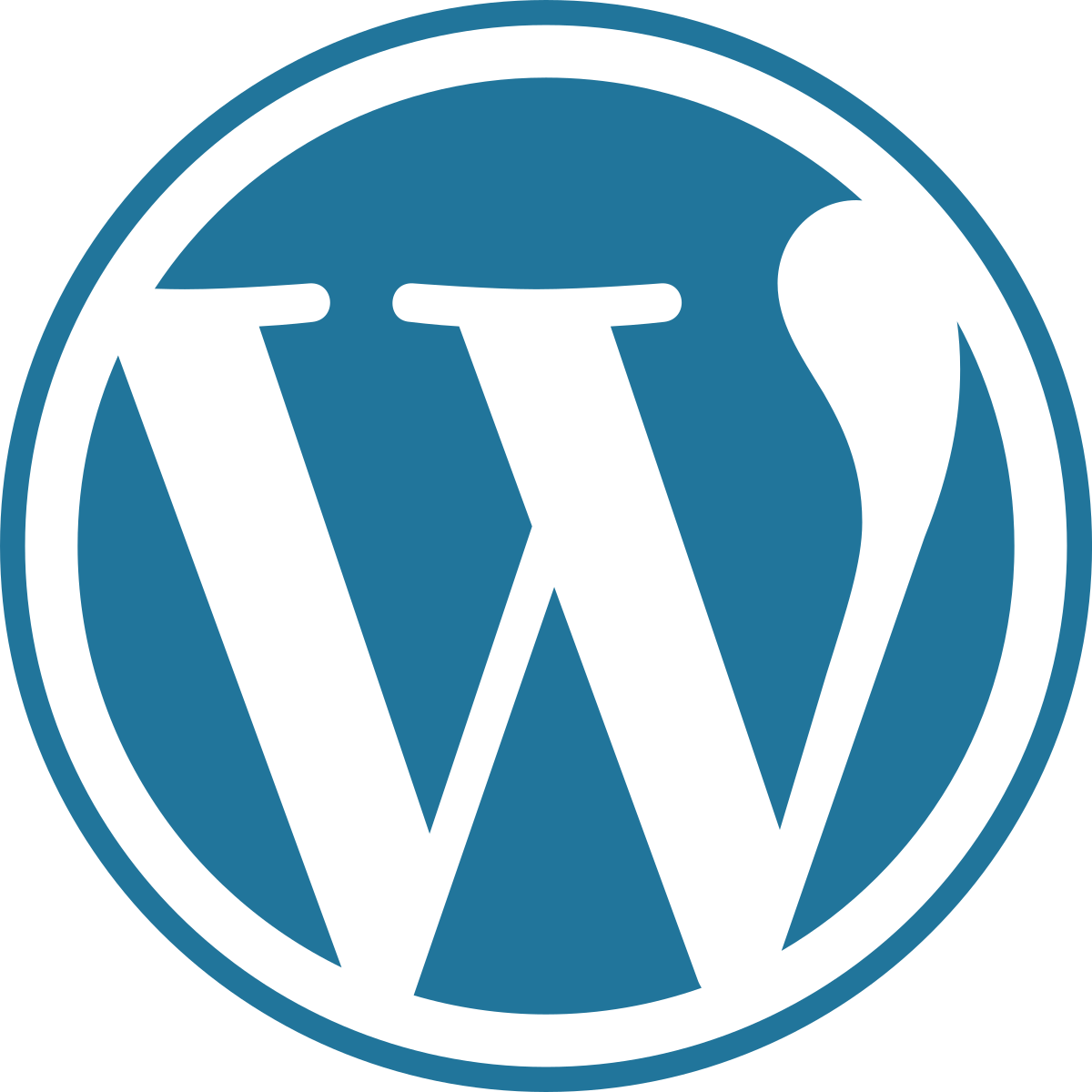 WordPress
Photoshop
FileZilla
Xampp
Notepad++
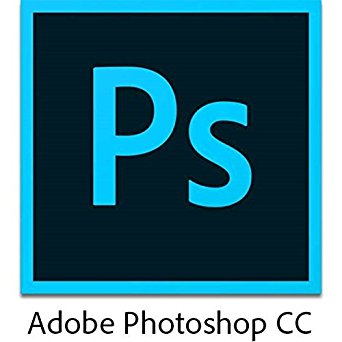 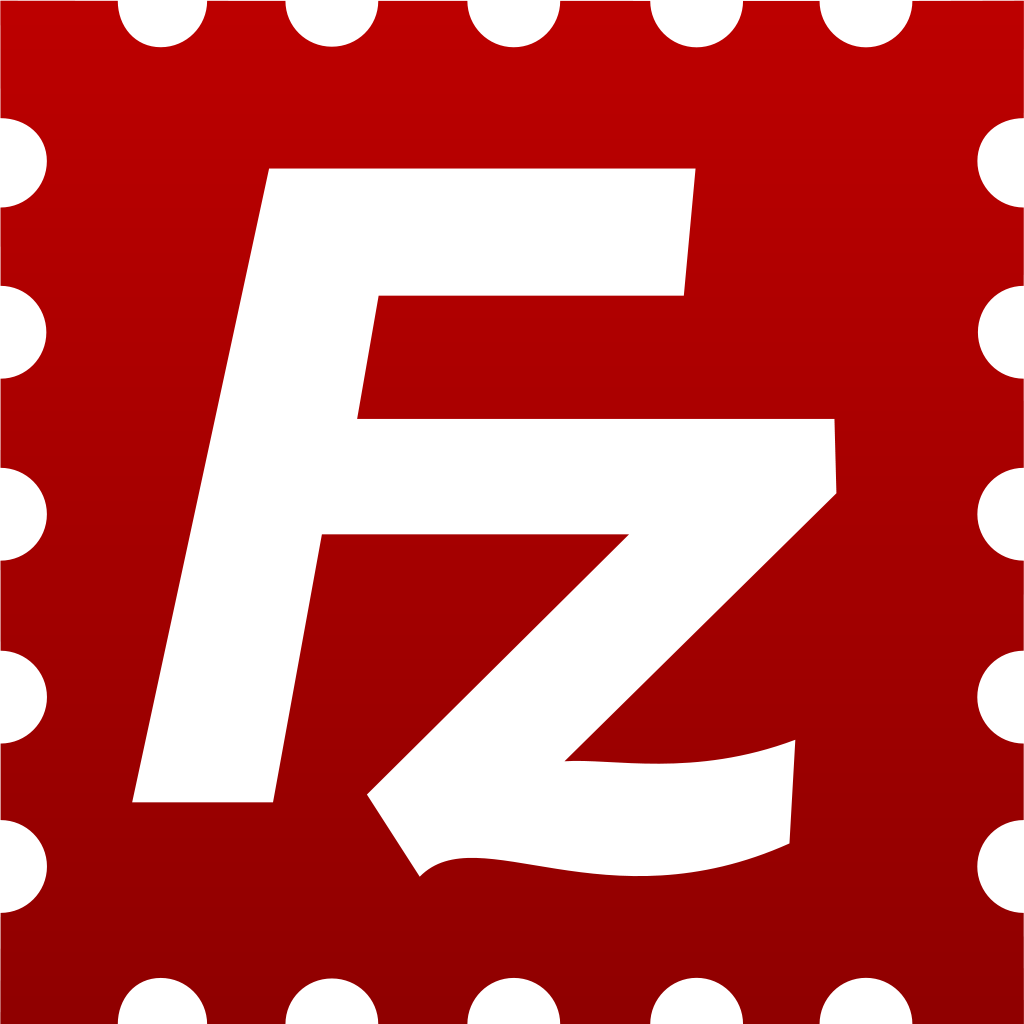 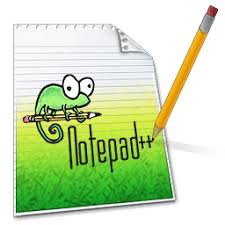 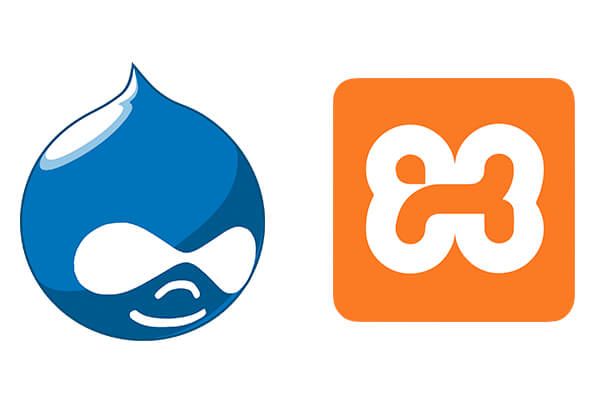 PLUGINS Y ESTILOS
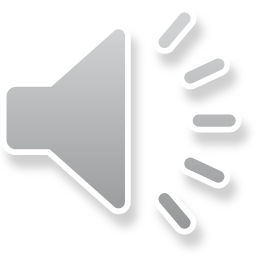 Plugins:
Configuración de visión de cada usuario
Redes sociales
Reforzar funcionalidad JavaScript y CSS
Configurar roles de usuarios

Estilos:
Modificaciones en CSS
INTERFAZ USUARIO
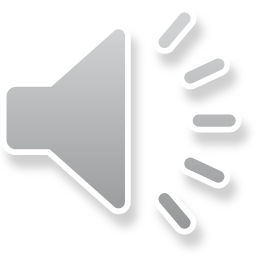 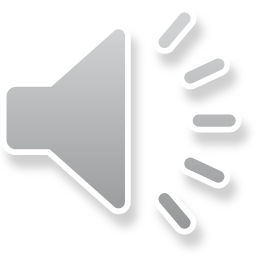 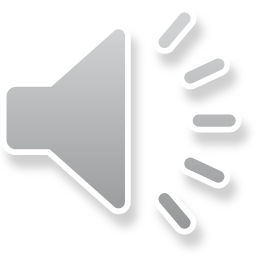 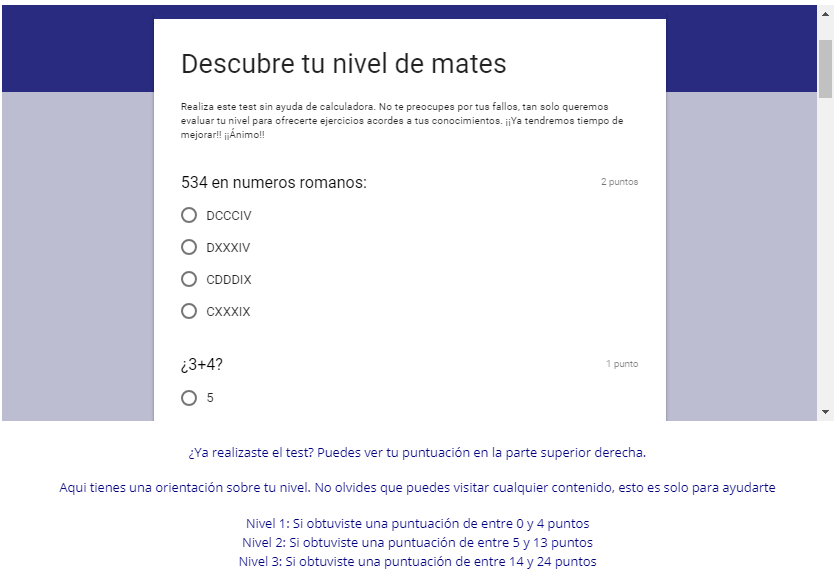 Inicio
Evalúate
A jugar
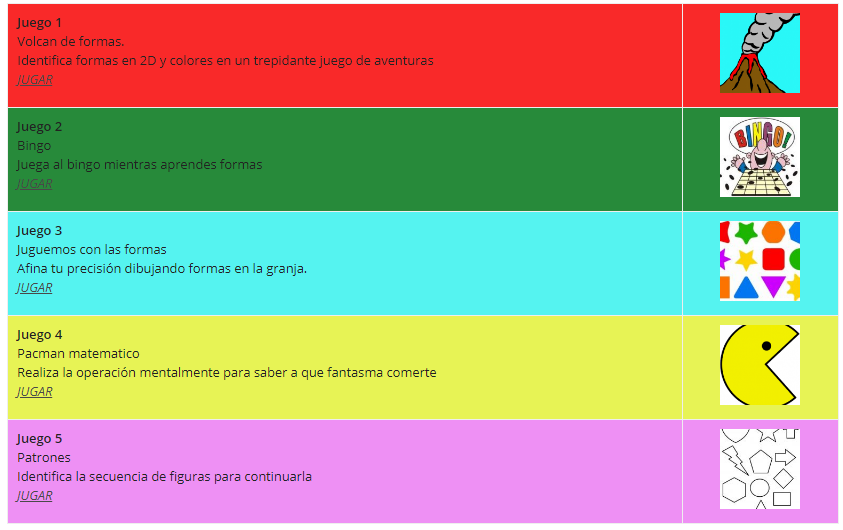 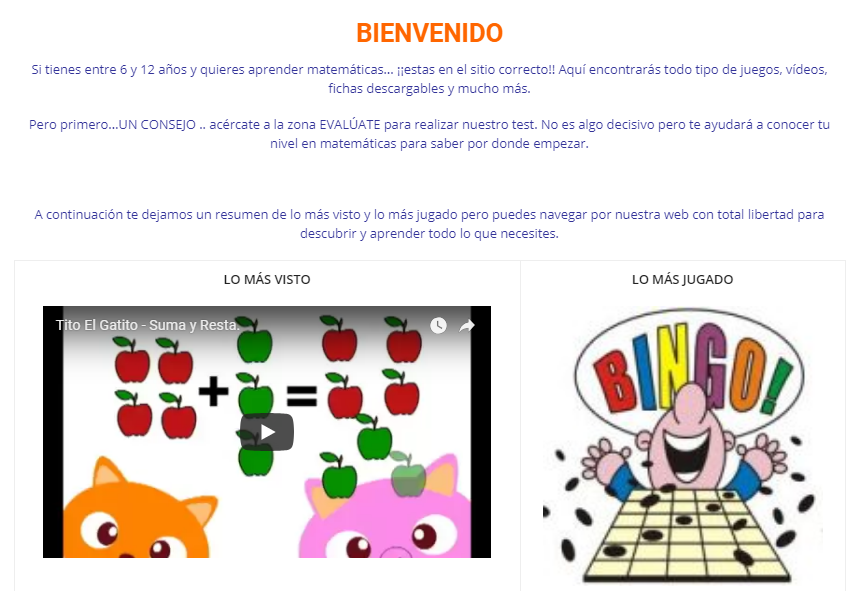 INTERFAZ USUARIO
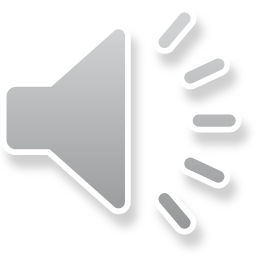 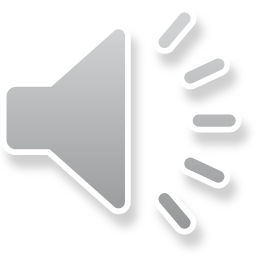 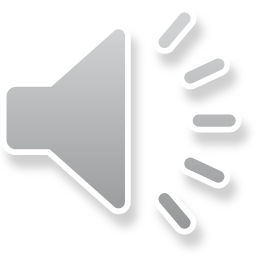 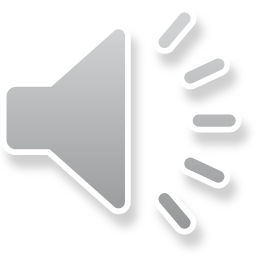 Material extra
Contacto
Login
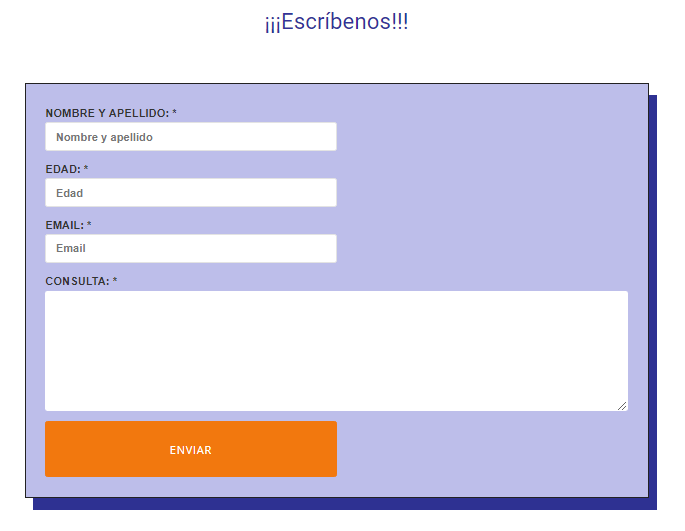 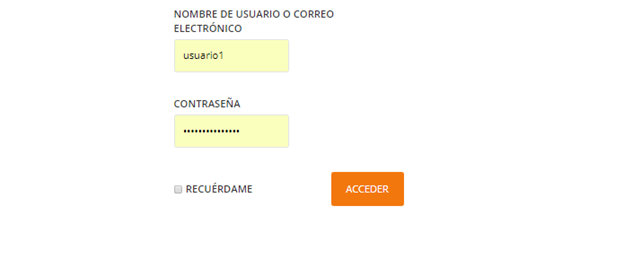 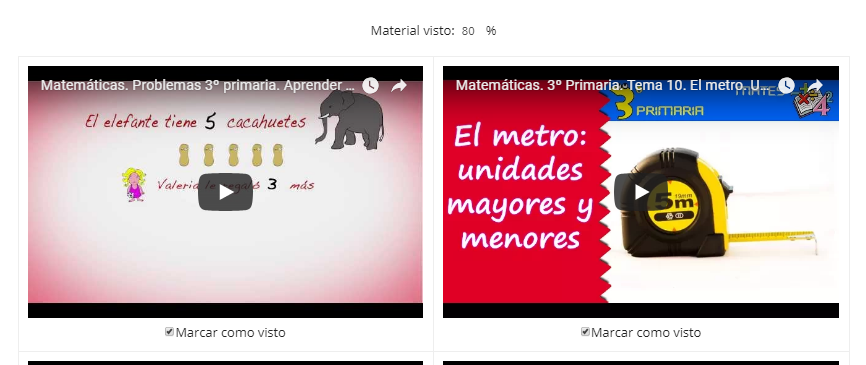 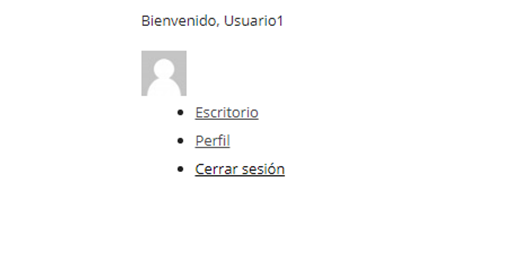 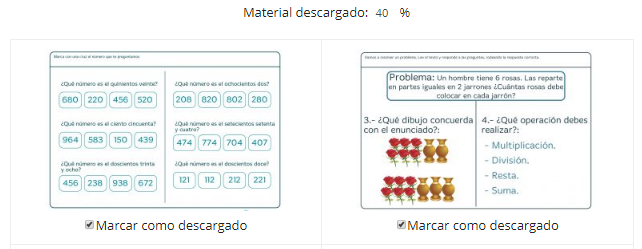 BASE DE DATOS
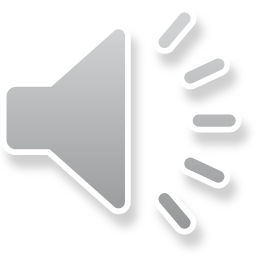 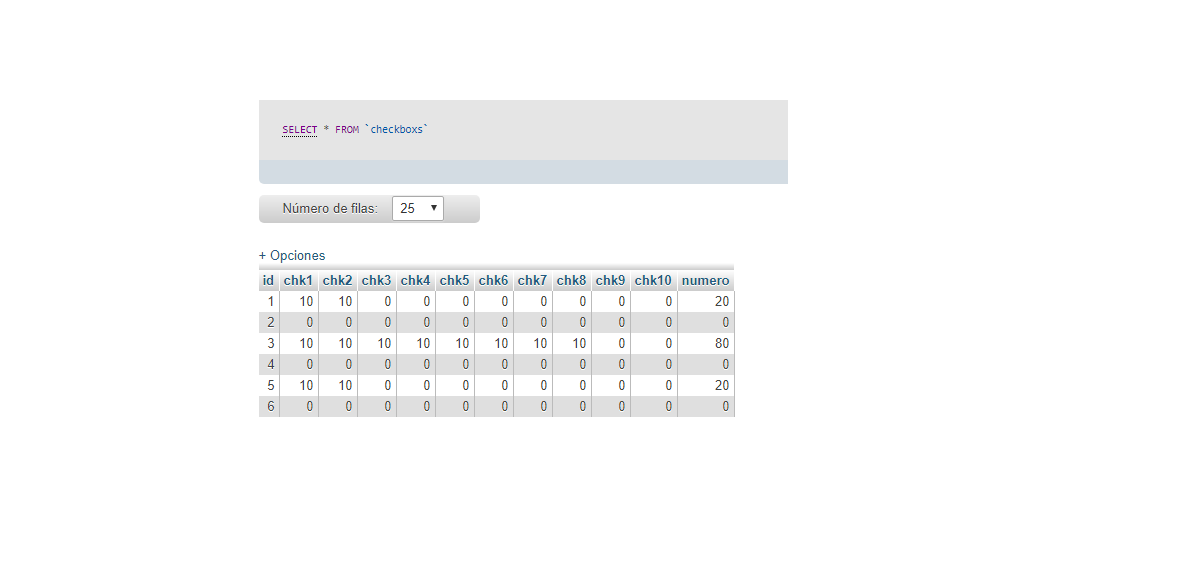 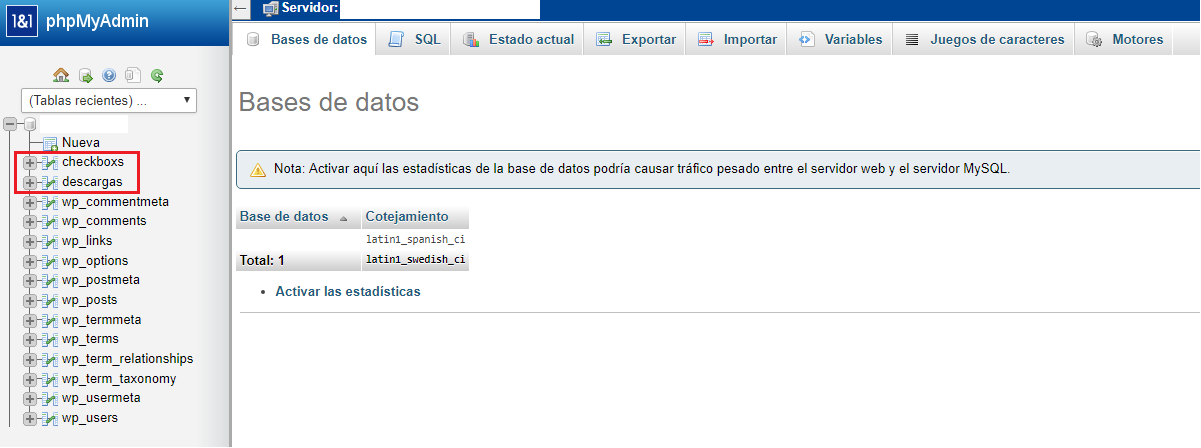 CONCLUSIONES
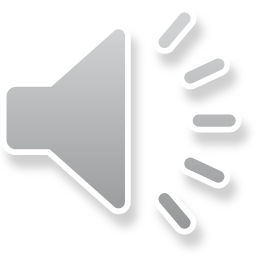 Tecnologías
Métodos
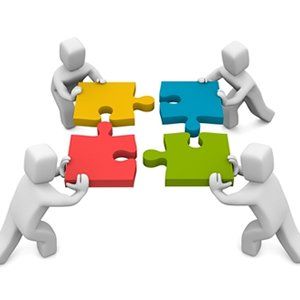 Constante actualización 
de contenido
Plataformas
Materiales
Necesidades del usuario final